Тема 1. Общие положения и основные категории лесного менеджмента
Вопросы для рассмотрения
1. Объект и предмет дисциплины «Лесной менеджмент». Место лесного менеджмента в системе экономических и управленческих наук.
2. Методологические основы построения дисциплины.
3. Общие положения менеджмента. Менеджмент как область науки, практики и искусства.
4. Теория устойчивого природопользования.
5. Цели, принципы, функции и методы лесного менеджмента. Лесной менеджмент в широком и узком смысле.
6. Лесное хозяйство,  лесной комплекс, лесной сектор, лесной кластер: взаимосвязь и различие понятий.
7. Лесные отношения в системе устойчивого природопользования.
1. Объект и предмет лесного менеджмента.
Объектом лесного менеджмента является организация разнородных по своей природе процессов (экономических, социальных, экологических, технологических), для эффективного удовлетворения насущных потребностей в продуктах и полезностях леса.
Экономические факторы отражают финансовые интересы организации лесного хозяйства. Для его основного структурного звена – субъекта хозйствования (лесхоза) – это финансовая самостоятельность, коммерческий расчет, интернализация внешних эффектов (платность экосистемных услуг).
Социальные факторы формирования объектов лесного менеджмента учитывают уровень благосостояния работников лесного хозяйства, возможности их духовного и культурного развития. В последнее время с позиции интересов данного фактора актуализируется категория «человеческий капитал», в том числе и для развития социальной среды лесного хозяйства. Благодаря возрастанию роли внешних эффектов лесного хозяйства социальный фактор в системе удовлетворения потребностей имеет и другие выражения: рекреация, туризм, ассимиляция вредных веществ.
Экологические факторы отражают интересы устойчивого лесопользования и лесоводства. Принципы постоянства лесопользования и сохранения биоразнообразия являются ведущими в организации лесного хозяйства и стратегии его развития.
Технико-технологические факторы отражают характер и специфические черты труда в лесном хозяйстве, влияют на процессы его разделения, кооперации, повышения производительности. Формирование объектов управления по технико-технологической общности трудовой деятельности определяет основное содержание лесохозяйственного производства, его структурообразующую роль в организации лесного хозяйства как отрасли национальной экономики.
Действие вышеназванных факторов интегрирует собой организационный фактор, который определяет количественную и качественную характеристику объекта управления, его конкретное выражение и внутренние структурные связи (лесхоз, лесничество, тип леса, класс возраста).
Ведущим фактором в формировании объекта лесного менеджмента является экологический фактор, учитывающий особенности в организации устойчивого лесопользования и всей системы ведения лесного хозяйства. Лесоводство, в концентрированном виде выражающее данный фактор, является научной основой организации лесохозяйственного производства.
Предмет лесного менеджмента – наука о лесоуправленческих отношениях, возникающих  в процессе использования и воспроизводства лесных ресурсов.
Лесной менеджмент в системе экономических и управленческих наук
2. Методологические основы построения лесного менеджмента
Методологическая схема построения системы лесного  менеджмента
Лесоводство
Лесоводство — наука о природе леса, методах его выращивания, улучшения и повышения продуктивности. Оно делится на лесоведение (учение о природе леса) и собственно лесовод­ство, разрабатывающее научные основы техники и технологии выращивания леса в различных природных и производственно­-экономических условиях.
Лесоводство охватывает широ­кий комплекс больших и сложных задач как научного, так и практического характера. Это вытекает, во-первых, из биогеоценотической, экосистемной сущности леса, его комплексной приро­ды, во-вторых, из многостороннего практического значения леса. Лес имеет огромное народнохозяйственное, природоохранное, социальное значение.
Все разнообразие продуктов и полезностей леса можно свести к следующим исходным группам:
1. Древесина (главный продукт леса) и ее производные.
2. Другие продукты из древесных растений (кора, листва и хвоя, цветы, плоды и семена).
3. Продукты из лесных недревесных растений (ягоды, грибы, лекарственные растения).
4. Лес — природный защитный фактор и природная среда, благоприятная для жизни человека.
5. Лес — место обитания и разведения животных.
Исходные положения и задачи лесоводства
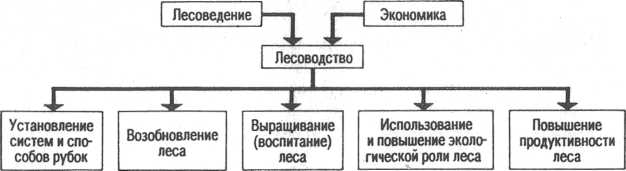 Трансформация лесоведения в лесоводство осуществляет  человеческая практика, основанная на экономическом и социальном интересе.
Лесная экономика
1. Экономика есть наука об удовлетворении человеческих потребностей в условиях ограниченности ресурсов.
2. Экономика – это наука о производственных отношениях, которые выражаются экономическим интересом.
Экономическая схема трансформации затрат в результаты производства
Цель
Потребности, интересы
Факторы
Результаты
Земля

Природный капитал
Продукт
Капитал
Физический капитал
Труд

Человеческий капитал
Продукция                  Услуга
Объем произведенной продукции
МАЗ
                   ПР
Доход
Себестоимость
Чистый доход
Текущие (ежегодные) затраты
Единовременные (капитальные) затраты
Прибыль
Чистая прибыль
Цена предложения
Цена спроса
Эффективность производства, текущих затрат и капитальных вложений (инвестиций)
(критерий и система показателей)
В методологическом плане на формирование лесного менеджмента из экономических наук непосредственное влияние оказывает экономика природопользования и ее дочерняя наука – лесная экономика.
Объект лесной экономики – воспроизводство и использование лесных ресурсов.
Основы нового научного направления заложены в трудах советских лесоэкономистов Н.А. Моисеева и Н.И. Кожухова. Организационное оформление лесной экономики и дальнейшее развитие ее теоретических основ – актуальная задача экономической науки. О принципиальном отличии лесной экономики от отраслевых экономик говорит предмет ее исследования – эколого-экономические закономерности и система воспроизводства и использования лесных ресурсов.
Лесная экономика – это наука об экономических отношениях (интересах), возникающих в процессе использования и воспроизводства лесных ресурсов.
Она не подменяет собой экономику лесного хозяйства и экономику лесозаготовительной и лесообрабатывающей промышленности, а тем более не является их механической суммой. В научном отношении ее главное назначение – снять острое противоречие между лесовыращиванием, лесозаготовкой и переработкой сырья, т.е. разработать такой экономический механизм, который бы определял стратегию и тактику воспроизводства и использования лесных ресурсов как единого процесса.
Основные проблемы лесной экономики

1. Теория устойчивого лесопользования
2. Эколого-экономическая концепция устойчивого лесопользования.
3. Эколого-экономический механизм устойчивого лесопользования.
4. Эколого-экономическая оценка лесных ресурсов
5. Экономическая оценка экосистемной продукции и экосистемных услуг. Эколого-экономическая оценка сохранения биоразнообразия.
6. Лесной капитал: оценка и механизм воспроизводства.
7. Эколого-экономическая эффективность устойчивого лесопользования.
8. Эколого-экономические инструменты лесного менеджмента.
Организация лесного хозяйства
Генеральная идея правильного лесного хозяйства – ежегодный размер рубки леса следует ограничивать величиной годичного урожая  древесины, названного годичным приростом.
Теоретический базис организации лесного хозяйства – установление эквивалента между размером ежегодной рубки и суммой годичных приращений древесной массы всеми деревьями, имеющимися в лесу.
В лесном хозяйстве существенную роль играют биологические процессы. Биология леса определяет вещественное содержание воспроизводства в лесном хозяйстве, специфику его экономики. Главная особенность лесного хозяйства – длительное время производства. 
В связи с длительностью процесса воспроизводства лесов необходимо иметь в наличии значительные площади насаж­дений с запасами, находящимися в разной стадии готовности (молодняки, средневозрастные, приспевающие и спелые). В этом случае за период рубки спелого леса приспевающие деревья достигнут возраста спелости, средневозрастные перейдут в приспевающие, а молодняки в средневозрастные и т. д. Эта динамика древостоев – их возрастная перегруппировка – позволяет вести непрерывное пользование, что дает возможность получать древесину ежегодно, а не один раз в 50–100 лет.
В качестве теоретической модели при рассмотрении данной проблемы используют концепцию оптимального (нормального) леса, в которой все возрастные группы (молодняки, средневозрастные, приспевающие и спелые древостои) представлены равными частями. При таком условии объем ежегодной рубки должен быть близким величине годичного прироста.
Длительное время производства компенсируется пространственным размещением лесов; их возрастной структурой. Естественно-биологическая особенность поспевания древесины порождает экономическую закономерность – организацию лесохозяйственного производства на опреде­ленной площади, достаточной для накопления запасов древесины по всем возрастным категориям.
Для времени производства в лесном хозяйстве характерна своя специфика. Лесохозяйственное производство имеет определенную организацию эксплуатации и восстановления лесных запасов. Сокращение или увеличение времени производства непосредственно связано с величиной производственного запаса (ПЗЛ). Запас, являясь необхо­димым условием производства, выступает в качестве сред­ства труда. В зависимости от потребностей общества в древесине и средозащитных функциях величина ПЗЛ может меняться. Следует различать автономную и регио­нальную норму ПЗЛ.
Объектом хозяйственного воздействия в лесном хозяйстве выступает отдельный биогеоценоз, в экономиче­ском отношении являющийся органической частью, простейшим элементом ПЗЛ. Если отдельный биогеоценоз (участок леса) – категория биологическая, то их упорядоченная по возрасту совокупность в пространстве – ПЗЛ – категория экономическая.
Экономический процесс воспроизводства в лесном хозяйстве может осуществляться только на основе правиль­но организованного вещественного. Поэтому организацион­ное строение модели ВЛР как двойственного процесса (вещественного и экономического) определяет веществен­ная сторона воспроизводства.
Воспроизводственный процесс обусловливает совокупность вещественных элементов, в которых в начальной форме представлено единство лесовыращивания и лесопользования. Таким вещественным элементом выступает хозяйственная секция, представляющая собой определен­ную совокупность участков леса, объединенных в одно целое общностью целей лесного хозяйства, единым оборотом рубки, общим способом рубки и лесовозобновления, комплексом лесохозяйственных мероприятий. Низовым звеном хозсекции является класс возраста (KB), который несет в себе самое элементарное начало воспроизводства, т. е. выполняет роль «элементарной клеточки».
KB – это первичная организационная ячейка воспроизводственного процесса, объединяющая однородные или близкие по возрасту, составу и строению лесные биогеоценозы и выполняющая одинаковую воспроизводственную функцию, для реализации которой необходима соответствующая система хозяйственных мероприятий. Детализацию (уровень агрегирования) как вещественного элемента, так и элементарной клеточки определяет общественное разделение труда в лес­ном хозяйстве, обусловленное разными природными и эко­номическими условиями территории лесофонда.
Общая схема эколого-экономической системы (на примере воспроизводства лесных ресурсов)
Вещественную сторону воспроизводства реализует основополагающий экологический принцип организации лесного хозяйства – принцип непрерывного (постоянного) лесопользования. Он основан на идее неистощительного использования производительных сил природы и является внеисторической категорией.
3. Общие положения менеджмента
3.1 Структурная модель менеджера-экономиста.
3.2 Менеджмент как сфера науки.
3.3 Менеджмент как сфера практики.
3.4 Менеджмент как сфера искусства.
3.1 Структурная модель менеджера-экономиста.
В практической жизни нет наиболее привлекательной науки, чем менеджмент и наиболее интересной области человеческой деятельности, чем управление.
Менеджмент – это система управления на уровне предприятия (организации), функционирующей в рыночных условиях.
Менеджер-экономист - это сплав гуманитарных  и специальных знаний, необходимых для достижения поставленных целей на основе развития мастерства, духовного и интеллектуального потенциала человека, его высокой культуры и образа жизни.
Структурная схема менеджера-экономиста как специалиста в области управления
Специальный блок
Менеджмент как сфера управления
Инженер 
(специалист с высшим техническим образованием)
Технология
(мастерство, искусство)
Социально-психологический блок (социология, психология, этика)
Научно-инженерное творчество (инженерный блок)
Инженер 
(специалист с высшим техническим образованием)
Организация
Экономика
Менеджмент как сфера искусства
Гуманитарно-информационный блок
Артист (исполнитель ролей), лицо, достигшее в какой-либо области высокого мастерства
3.2 Менеджмент как сфера науки
Менеджмент – это профессионально осуществляемое управление любой хозяйственной (социально-экономической) деятельностью организации (предприятия), направленной на получение прибыли (предпринимательского дохода) на основе эффективного использования ограниченных ресурсов и правильного (социально- и экологоориентированного) поведения людей.
Контур управления
Субъект управления
Объект управления
Субъект управления
Управляющая система
Управляемая система
Управление – это функция организованных систем, обеспечивающая их жизнедеятельность. 
Управление – это наука об управленческих отношениях.
Управление – наука об управленческих отношениях, возникающих в результате воздействия управляющей системы на управляемую на основе информационных прямых и обратных связей.
Суть управленческих отношений выражают обратные связи и информация.
Управленческие отношения – это отношения, которые возникают между:
- управляющей и управляемой подсистемами;
- внутри управляющей системы;
- руководителями и исполнителями в каждом звене управления;
- руководителями;
- подчиненными.
3.3 Менеджмент как сфера практики
Управление – функция организационных систем, обеспечивающая их жизнедеятельность.
Управление в технических системах – целенаправленная деятельность человека, связанная с созданием и функционированием искусственных процессов, механизмов, систем машин.
Управление в биологических системах – целенаправленная сила взаимосвязанных естественных процессов, направленных на поддержание и воспроизводство в природе функцию жизни.
Рассматривая основы управления организацией, необходимо выделить социальный (включая экономический) аспект управления.
Управление в социальных системах  -  управление людьми, которые объединяются в различные организационные формы – социально-экономические системы; целенаправленная деятельность людей, обусловленная интересами человека и общества, их субординацией и гуманизацией и направления на воспроизводство социума и его структурных элементах.
Менеджмент как сфера управления в условиях социально- ориентированной рыночной экономики
Управление как функция (особое свойство, сила, способность) организованных систем обеспечивать свою жизнедеятельность)
Управление как наука об управленческих отношениях, возникающих в результате воздействия управляющей системы на управляемую систему на основе информационных прямых и обратных связей
Менеджмент как выражение высокоэффективного типа хозяйствования
Менеджмент в социально ориентированной рыночной экономике как система правильного поведения людей в условиях коммерциализации сознания человека
3.4 Управление как сфера искусства
Управление − есть искусство, суть которого состоит в применении науки (основ организованного знания), опыта и инноваций к реальностям любой ситуации.
   Важный аспект управления как сферы искусства − это умение идти на компромисс с минимумом нежелательных последствий.
3. Управление как сфера искусства. Философские акценты П. Друкера
1. Результативность − это делать вещи правильно, т.е. экономно.
2. Эффективность − это делать правильные вещи, т.е.

Традиционное восприятие эффективности:
                               
                                        эффект (результат)
    Эффективность =   
 (результативность)   затраты (ресурсы)
Машина П. Друкера (машина для создания завтрашнего дня и определение курса на будущее)
Сотруд-ничество
Знания
Смотреть снаружи внутрь
ценности
механизм принятия решений
Покупатель-рулевой-контролер
Иннова-ции
Люди
Стратегия важнее права собственности
дисциплина
В основе построения машины П. Друкера лежит стратегия …. развития менеджмента, основанная на … и правильном поведении человека.
Афоризмы и мысли П. Друкера
1. Не путайте движение с прогрессом.
2. Бывает много идей, но мало порядка.
3. Грех бездействия страшнее, чем грех действия.
4. Стратегия важнее права собственности.
5. Смотреть на мир в направлении «снаружи внутрь».
6. Принятие нового требует отказа от старого.
7. Технология − это знание вчерашнего дня.
8. Новая технология − это знание к знаниям, способность увеличивать свои собственные знания.
9. «Бизнес, каким мы его знали долгие годы, исчезает. Компании больше не продают товары, они торгуют опытом и впечатлениями. Больше не существует конкурентов, только лучшие решения и больше вариантов выбора, которые могут быть объединены большим, чем ранее, количеством способов».
10. В деловой игре (бизнесе) побеждает лучший стратег.
4. Теория устойчивого природопользования
В основании теории устойчивого природопользования лежит система «экология – экономика», которая акцентирует определяющую роль во взаимодействии двух подсистем экологической связи, постоянно находящаяся под «бифуркационным» влиянием экономического фактора.
Система «экология – экономика» - открытая самоорганизующая система, обладающая синергетическим (кооперативным) эффектом – результатом совместных действий подсистемных элементов.
Согласно теоретическим положениям синергетики, определяющую роль в механике развития самоорганизующих систем играют неустойчивые неравновесные состояния ее разных условий. Каждое из этих состояний предопределяет разные потенциальные возможности для дальнейшего развития.
Самоорганизация в интегральной системе «экология – экономика» происходит под сильным воздействия возрастающих во времени материальных потребностей человека, количественное выражение которых с позиции бифуркации (качественных изменений, резких отклонений) представлено в структуре и динамике экономического роста, его давлении на окружающую природную среду.
Регулируемый экономический рост, его экологизация, «врастание» экономики в устойчивые экологические процессы – обязательный компонент самоорганизующейся интегральной системы «экономика – природа».
«Врастание» экономики в экологию носит нелинейный характер. Критериальной характеристикой их взаимосвязанного развития выступает «нелинейный экологический продукт» - экологическая система, воспроизводство которой находится под определяющим внешним воздействием экономической системы и ее главной силы развития –человеческих потребностей
Функциональную зависимость между основными параметрами нелинейного преобразования в системе «экономика – экология» можно выразить в виде следующей модели:
Э = f (J,Q,S,T),
где Э – «экологический продукт нелиненйного преобразования» - как функция от входящих в него основных компонентов;
J – величина внешнего воздействия, в качестве которого выступает экономический рост, характеризуемый системой показателей (их приращением) (ВВП на душу населения, соотношение естественных и культурных экосистем, количество выбросов и сбросов загрязняющих веществ, интегралоемкость и природоемкость производства и т.д.)
Q – состояние экологической системы, подверженной социально-экономическому воздействию (фактическая и потенциальная продуктивность экосистем, их хозяйственная емкость и устойчивость территории, состояние биоразнообразия и т.п.);
S – селектирующий фактор, определяющий направления и условия формирования экологического «продукта» (система государственного регулирования взаимосвязи «экономика – экология»; направленная на …туризацию потребностей и совершенствование технологических средств;
Т- время воздействия, связанное с послед преобразованием экономической (технологической) системы.
В качестве экологического продукта выступает страновое или региональное экологическое равновесие, устойчивое продуцирование экосистем (природных комплексов).
Из всего множества компонентов воспроизводства экологического продукта определяющую роль играет интеллектуальный фактор – новая (инновационная) экономика, способная поддерживать с природой устойчивое равновесие.
Построение их устойчивой связи («новая экономия – природа») исходит из следующих синергетических принципов: 
- принцип нелинейности. Этот принцип выражается в структурном изменении человеческого капитала и его определяющем влиянии на содержание их … потребностей;
- принцип равновесия. Состояние системы «экономика-природа» подвижно  и меняется под воздействием экономического фактора. Высокие технологии и общество знаний играют роль бифуркации, выводя экономику на новый качественный уровень развития их характер, воздействуя на окружающую среду. Роль бифуркации могут выполнять и старые технологии, приводящие к качественным изменениям воздушной среде, свидетельствующее  оздоровлению экологии, ….
- принцип целостности. Экономическая система не может развиваться вне окружающей природной среды.
Перевод стратегии целей согласованно экономического и экологического развития экономические инструменты, их структуризация на всех уровнях взаимодействия – основа сохранения целостности системы «экономика – природа».
- принцип самоорганизации. Реализуется по системе обратной связи, реакции экономики на состояние природно окружающей среды и в разработке системы воздействия, противостоящая угрозам экологического кризиса и антиэкологическому развитию хозяйственных структур.
Закономерности и принципы устойчивого природопользования
Общая закономерность природо­пользования интегрирует в себе действие двух, разнородных законов: сохранения и превращения энергии / естественного закона / и экономии времени / экономического закона /. Сохранение и превращение необходимой для человека энергии находится в непосредственной за­висимости от наличия и состояния живого вещества -основного компонента биосферы. Поэтому специфика всеобщей закономерности обусловлена особенностями экологической / природоохранной / сфе­ры. Поскольку ведущей стороной природопользования является эконо­мическая, сущность всеобщей закономерности природопользования оп­ределяет всеобщий экономический закон - закон экономии времени. 
Под влиянием естественного закона / закона сохранения и превра­щения энергии / он «корректируется» в закономерность роста производительности экологоориентированного труда.
Данная закономерность не исчерпывает собой многообразия взаимодействия экономики и природы. Закон экономии времени не может выражать всю систему производственных отношений. Кроме того, закон воспроизводства / сохранения /природы обусловливает необходимость усилить социальный аспект удовлетворения экологоресурсных потребностей. Учитывая данное обстоятельство, в диссертации, наряду со всеобщей закономерностью, обосновываются две частные: максимизация общественной полезности природных ресурсов и расширенное воспроизводство природных ресурсов.
Первую раскрывает максимально возможная степень удовлетворения экологоресурсных потребностей общества при максимально возмож­ной экономии затрат общественного труда, а вторую - непрерывное возобновление зкологоресурсного потенциала в постоянно возраста­ющих размерах на основе эффективных пропорций развития народного хозяйства.
Закономерности природопользования определяют три основных принципа:
1) примат природы; 
2) социализация природы; 
3) эко­логизация производства. 
- Принцип примата природы требует, чтобы воздействие общества на природу шло с учетом законов природы.
В основе существования и развития интегральной системы «общест­во – природа» лежит единство двух подсистем. Нет единства, значат, нет системы. Единство общества в природы обусловлено законами природы.
Принцип социализации ставит интересы  человека / общества / в области природопользования вне частного интереса и интересов отдельной отрасли, ведомства, региона и т.д. Независимо от того, какая форма собственности на природные ресурсы имеет место, в любом случае она должна быть сильно социализирована, выражая экологические интересы всех членов общества. 
Принцип экологизации определяет развитие безотходного производ­ства и повышение эффективности хозяйственной деятельности в экологической сфере.
Формирование устойчивого (равновесного) природопользования
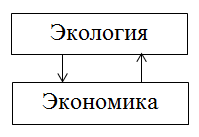 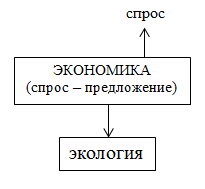 природо-
определяющий
2) эколого-
разрушающий
3) равно-весный
5. Цели, функции и методы лесного менеджмента. Принципы экологического управления. Лесной менеджмент в широком и узком смысле.
Цели лесного менеджмента 
Общая (эколого-экономическая) цель лесного менеджмента – это желаемое, возможное и обходимое состояние управляемой системы – эколого-экономической системы воспроизводства и использования лесных ресурсов (устойчивого лесопользования).
Для достижения эколого-экономической цели формируется специальный объект управления - экологическая сфера, основным элементом кото­рой выступают отношения по сохранению (воспроизводству) отдель­ных элементов природной среды или природных комплексов в целом.
В системе управления экологическая сфера интерпретируется не толь­ко как окружающая природная среда, функционирование которой обус­ловлено экологическими законами, а с точки зрения экономических отно­шений как сфера природоохранного и ресурсосберегающего труда.
Группировка целей по двум признакам:
    1. функциональному
    2. временному
По функциональному признаку:
1. экономические
2. экологические
3. социальные
По временному признаку:
1. стратегические
2. текущие
Функции управления - это конкретный вид управленческой деятель­ности, который осуществляется специальными приемами и способами, а также соответствующая организация работ.
Основные функции: планирование (основанное на достижении по­ставленной цели), организация, контроль, мотивация.
Реализация функций управления осуществляется с помощью системы различных методов. Методы управления - это совокупность приемов и способов воздействия на управляемый объект для достижения поставленных целей.
Выделяют следующие методы управления:
организационно-административные, основанные на распоряже­ниях, директивах;
экономические, обеспечиваемые разными материальными стимулами;
социально-психологические, применяемые с целью повышения социальной активности участников системы управления.
Принципы экологического управления
Своеобразие лесного менеджмента выражают принципы экологического управления.
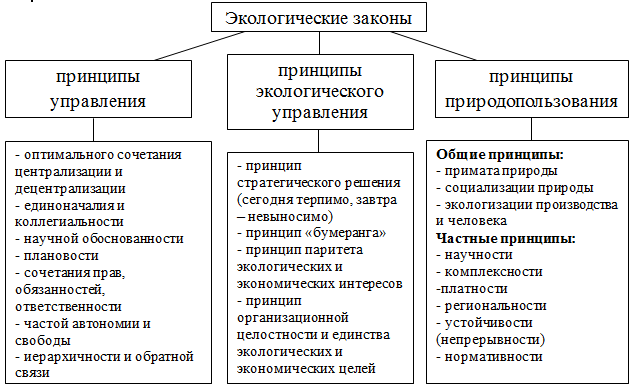 Принципы экологического управления ин­тегрируют в себе принципы управления и принципы природопользова­ния, выражая новое качество и содержание управленческого процесса, обусловленного необходимостью сочетания текущих и долгосрочных целей социально-экономического развития.
Сформулированные принципы экологического управления - прин­цип стратегического решения, принцип «бумеранга» и принцип пари­тета экологических и экономических интересов - носят долгосрочный (стратегический) характер.
Принцип стратегического решения выражает преимущество долго­срочной цели над текущей и обусловливает необходимость обязатель­ного подчинения экономических действий экологическим задачам ус­тойчивого развития.
Принцип «бумеранга» обусловливает необходимость учета за­конов и правил экологии, обязательное соблюдение экологических ограничений в развитии общества. В противном случае возникают затруднения (кризисы) не только экологического, но и социально-эко­номического характера.
Принцип паритета экологических и экономических интересов свидетельствует о равнозначности и равноценности экологических и экономических результатов хозяйственной деятельности предприя­тия (организации).
По своей сути, экологическое управление есть разновидность стра­тегического управления.
Лесной менеджмент в широком и узком смысле
Лесной менеджмент в широком смысле выражает система эколого-экономического управления в лесном секторе страны – система формирования и реализации лесной политики государства.
Лесной менеджмент в узком смысле определяет система лесоуправления, выражающая интересы лесной собственности и устойчивого ведения лесного хозяйства.
6. Лесное хозяйство,  лесной комплекс, лесной сектор, лесной кластер: взаимосвязь и различие понятий.
1. Лесное хозяйство – отрасль экономики, задачами которой является обеспечение потребностей в древесине и других продуктах леса, сохранения и рациональное использование всего многообразия ресурсов государственного лесного фонда, сохранение и усиление средообразующих, водоохранных, защитных, санитарно-гигиенических, рекреационных и иных функций леса (определение, принятое Лесным кодексом Республики Беларусь)
2. Лесное хозяйство – отрасль народного хозяйства, которая занимается изучением, учетом и воспроизводством лесов, охраной их от пожаров, болезней и вредителей, лесовосстановлением и лесоразведением, регулированием лесополь-зования, повышение продуктивности лесов. (общепринятое определение).
3. Лесная, деревообрабатывающая и целлюлозно-бумажная промышленность – отрасль промышленности, представленная взаимо-связанными производствами, функционирование которых основано на использовании ресурсов древесины.
4. Лесопромышленный комплекс – организационно-экономическая целостность (система) отраслей промышленности, имеющих устойчивые вертикальные и горизонтальные хозяйственные связи, обусловленные использованием древесных ресурсов.
5. Лесной комплекс – организационная экономическая целостность (общность) лесопромышленного комплекса и лесохозяйства.
6. Лесной сектор – рыночная интерпретация лесного комплекса, часть национальной экономики, функционирование которого обусловлено интересами использования и воспроизводства лесных ресурсов.
7. Лесной кластер – функциональная взаимосвязь структурных элементов региональной динамики, обусловленная коммерческими интересами эффективного использования и воспроизводства лесных ресурсов.
За рубежом лесной кластер определяется как структура объединяющая первичные и вторичные продукты лесного сектора (включая лесные услуги) и учитывающая конкурентные преимущества региона и сетевую структуру его (региона) экономики.
Кластер – эффективный механизм (инструмент) лесного менеджмента.
Структурная взаимосвязь основных понятий, используемых в системе лесного менеджмента
Представленная схема иллюстрирует взаимосвязь и различие основных специальных категорий, используемых теорией и практикой лесного менеджмента. Каждое понятие имеет свое функциональное назначение и раскрывает конкретный аспект, характер и цели человеческой деятельности, связанные с использованием и воспроизводством лесных ресурсов.
7. Лесные отношения в системе устойчивого природопользования.
Границы лесного менеджмента определяются спецификой лесных отношений. Их функциональным отличием от содержания экономических отношений других секторов народного хозяйства является лесоземельноохранный характер.
Лесные отношения – это экономико-правовые отношения природопользования, дифференцированные на:
1. отношения использования и охраны земель лесного фонда (лесоземельные отношения);
2. отношения в области охраны и использования атмосферного воздуха, вод, недр, растительного и животного мира, возникающие в процессе удовлетворения разнообразия потребностей в продуктах и полезностях леса (лесоохранные отношения).
Лесные отношения в системе устойчивого природопользования